Презентация к  интегрированному познавательному занятию «Орехово-Зуево–моя малая Родина».
Выполнила воспитатель МДОУ 
д.с к/в №25
 Гриценко Н.А.
Г. Орехово-Зуево
2023г
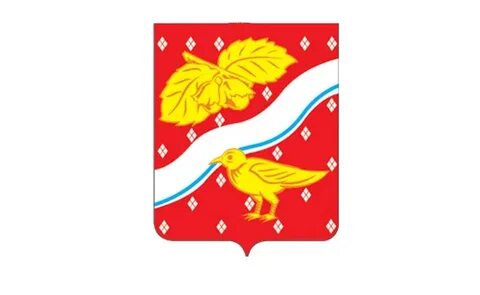 Герб. Орехово-Зуево.
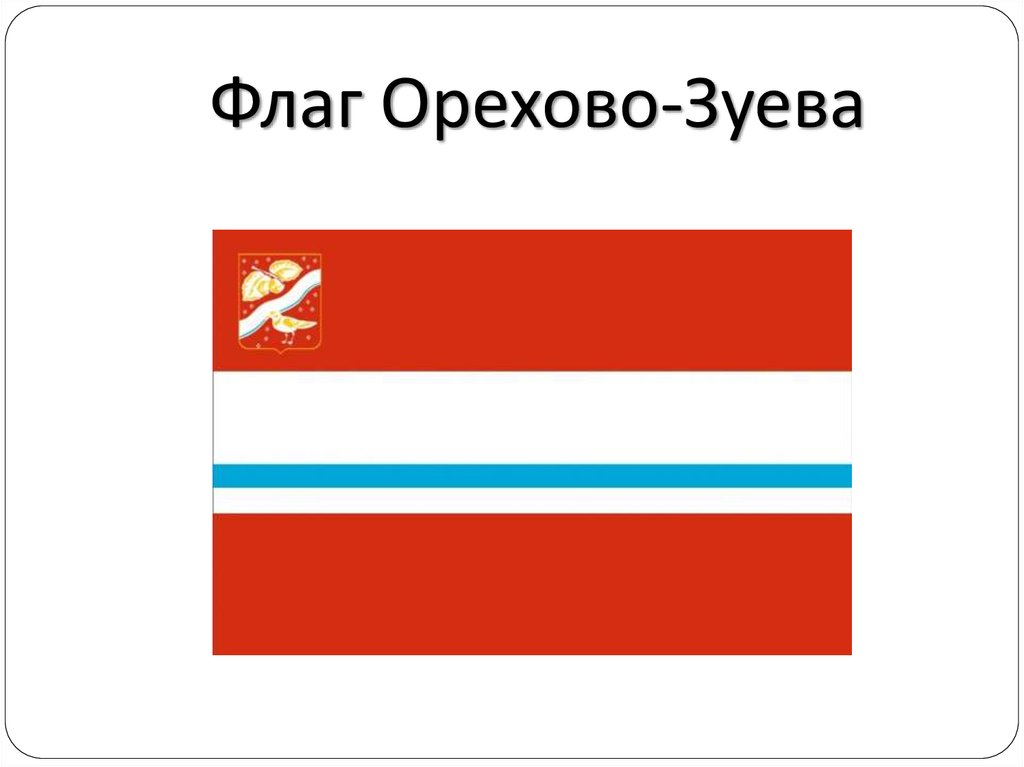 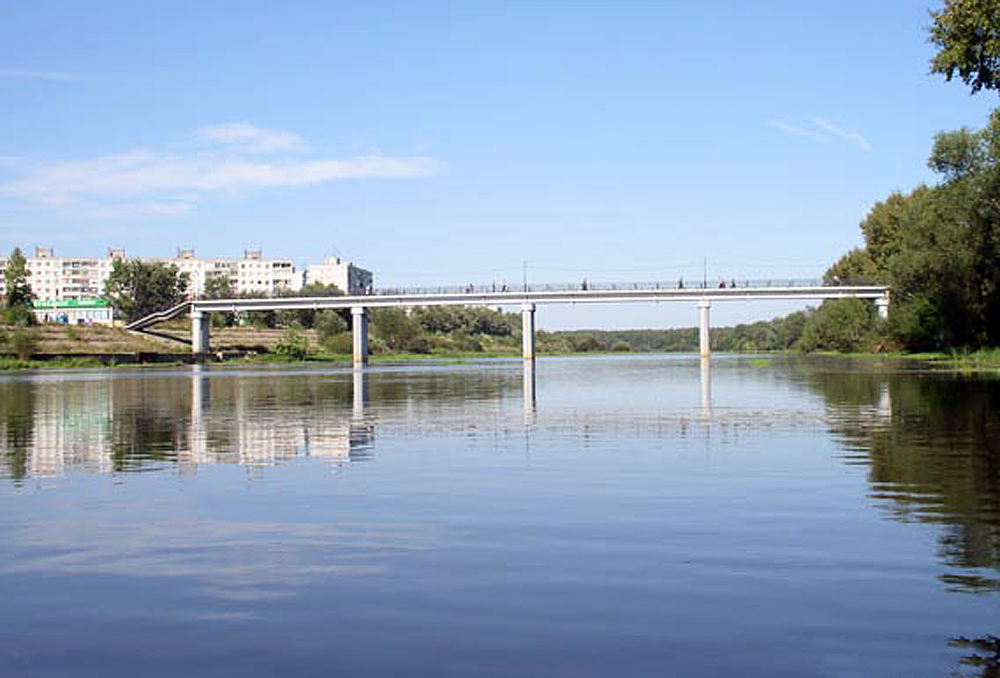 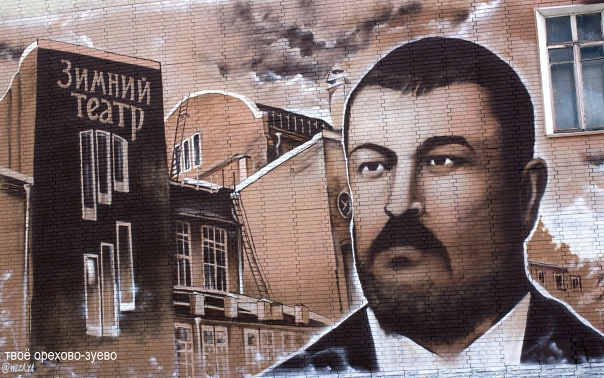 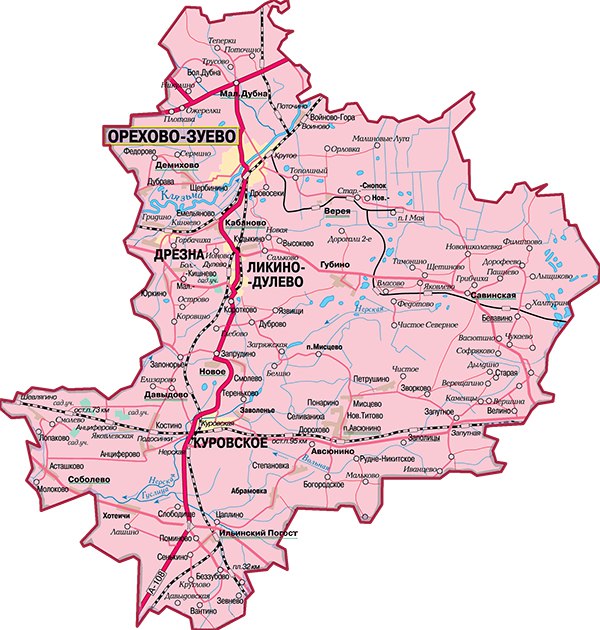 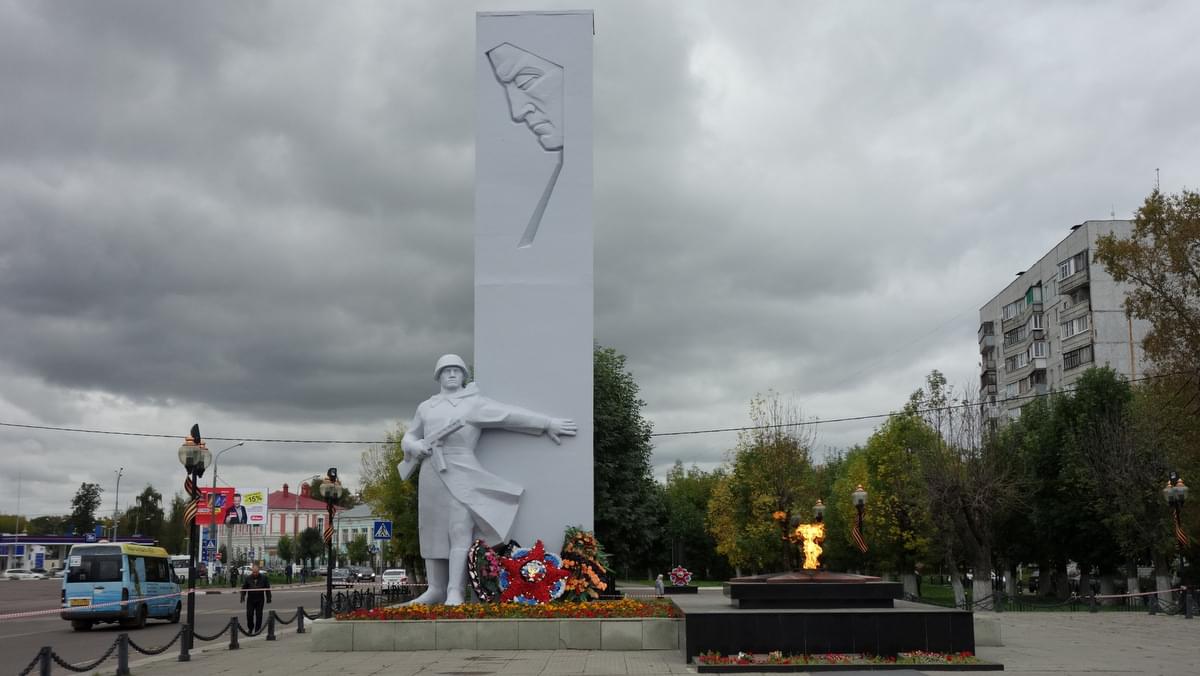 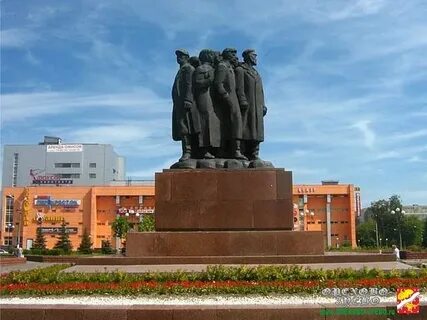 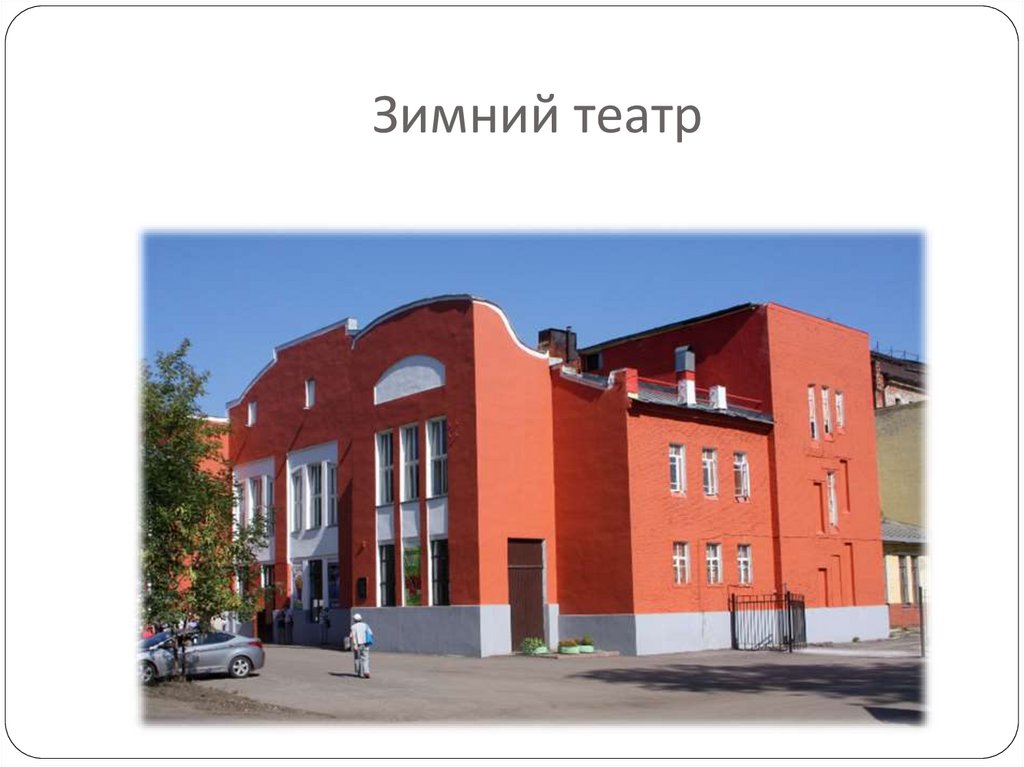 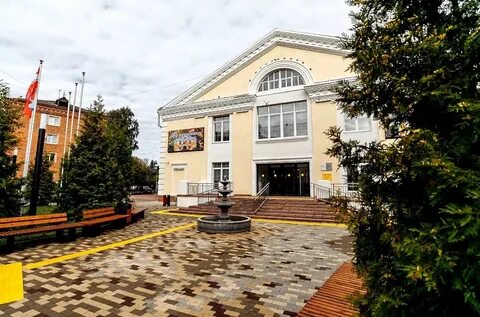 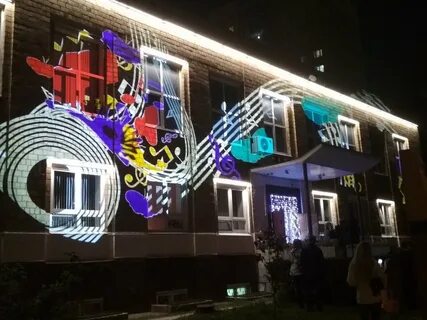 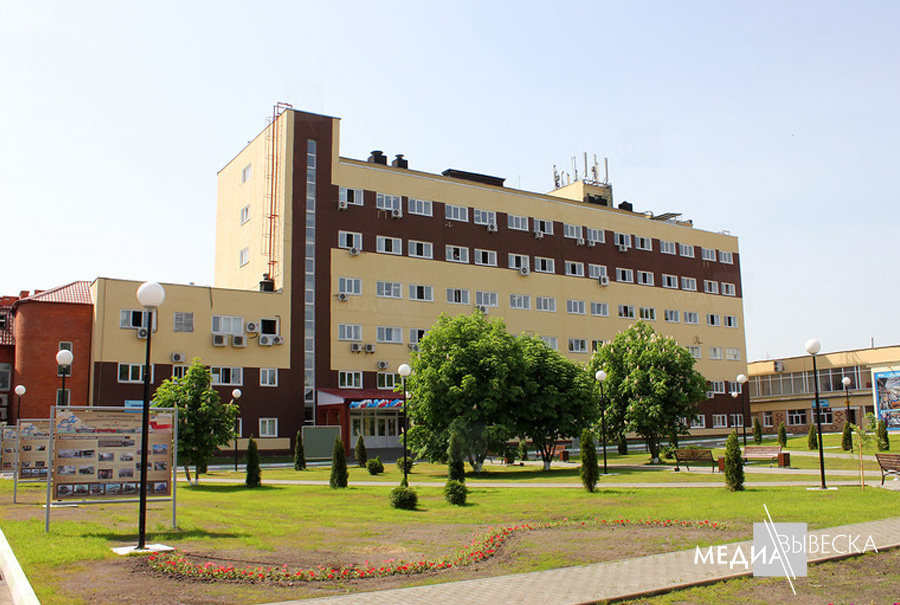 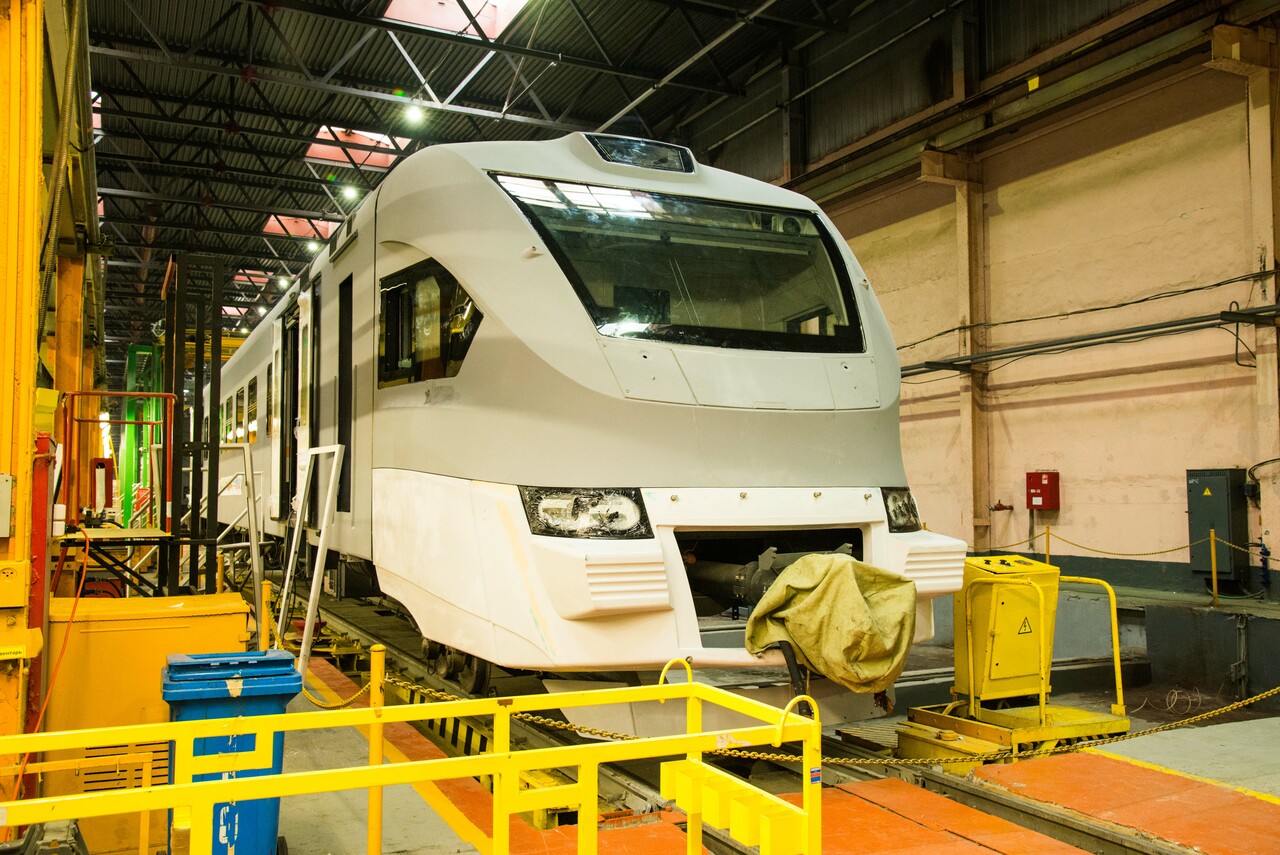 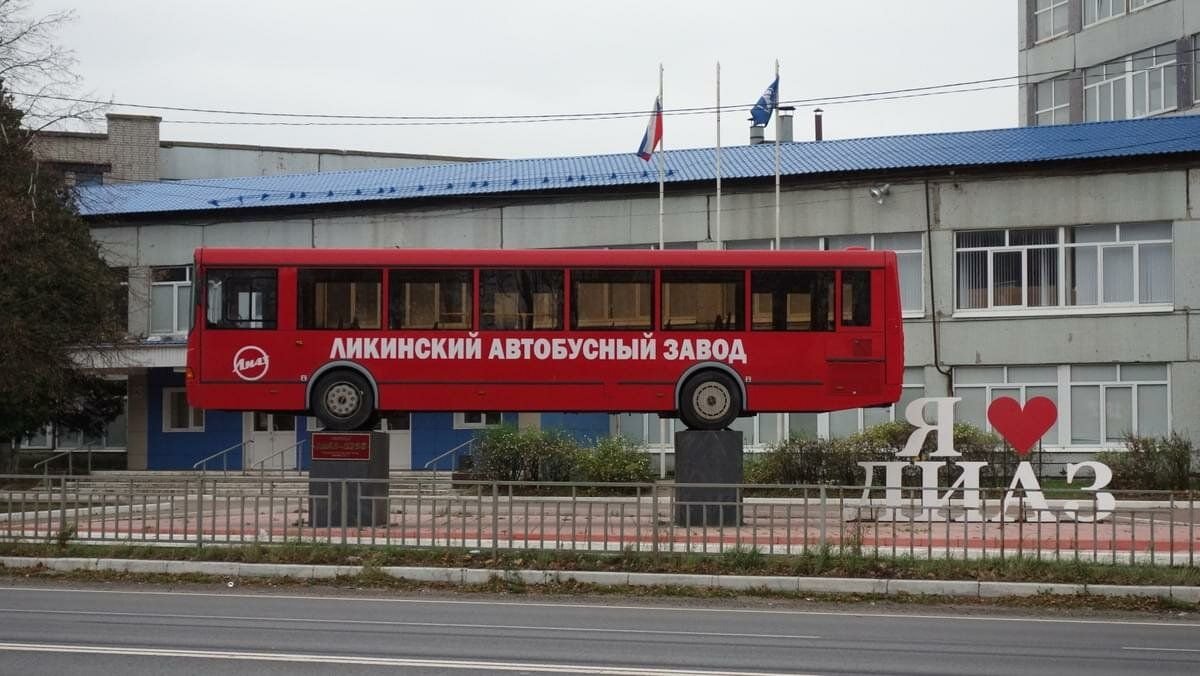 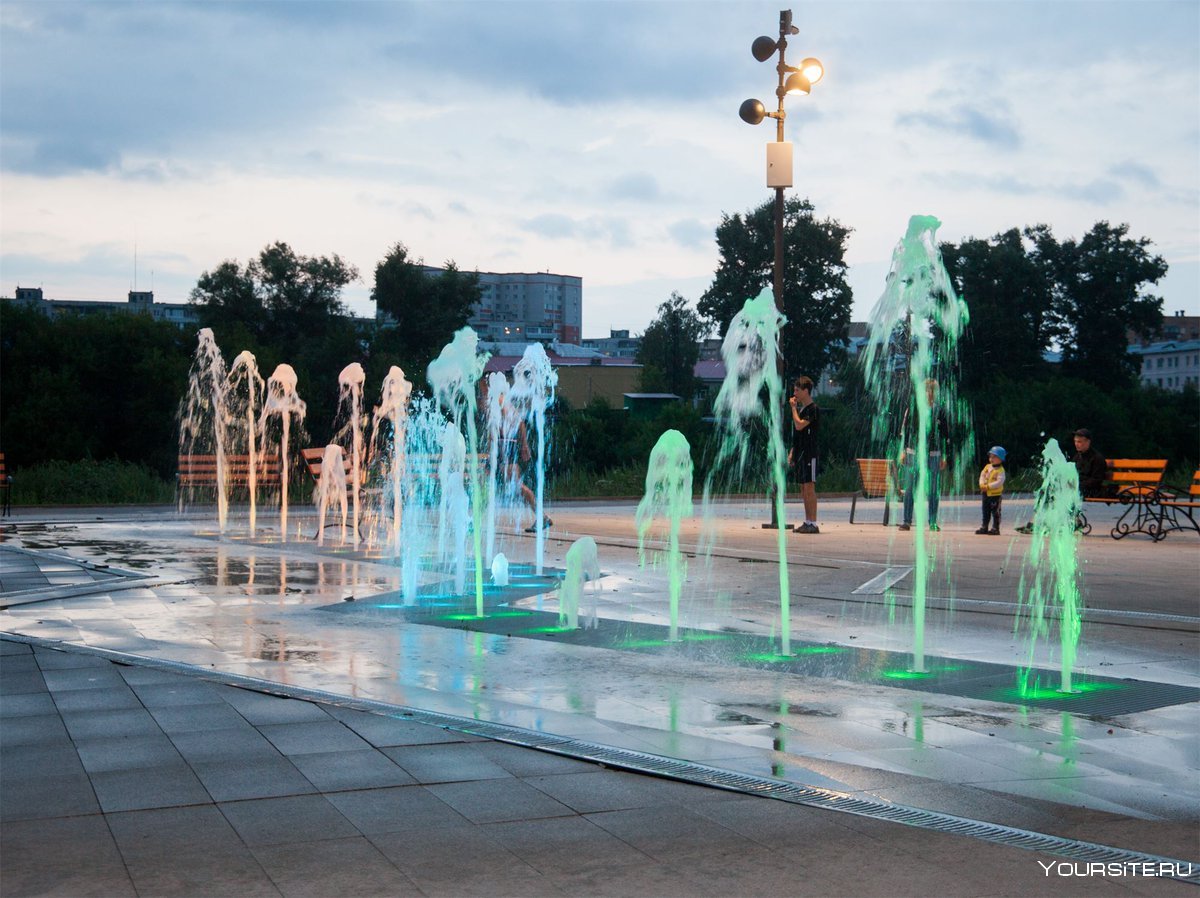 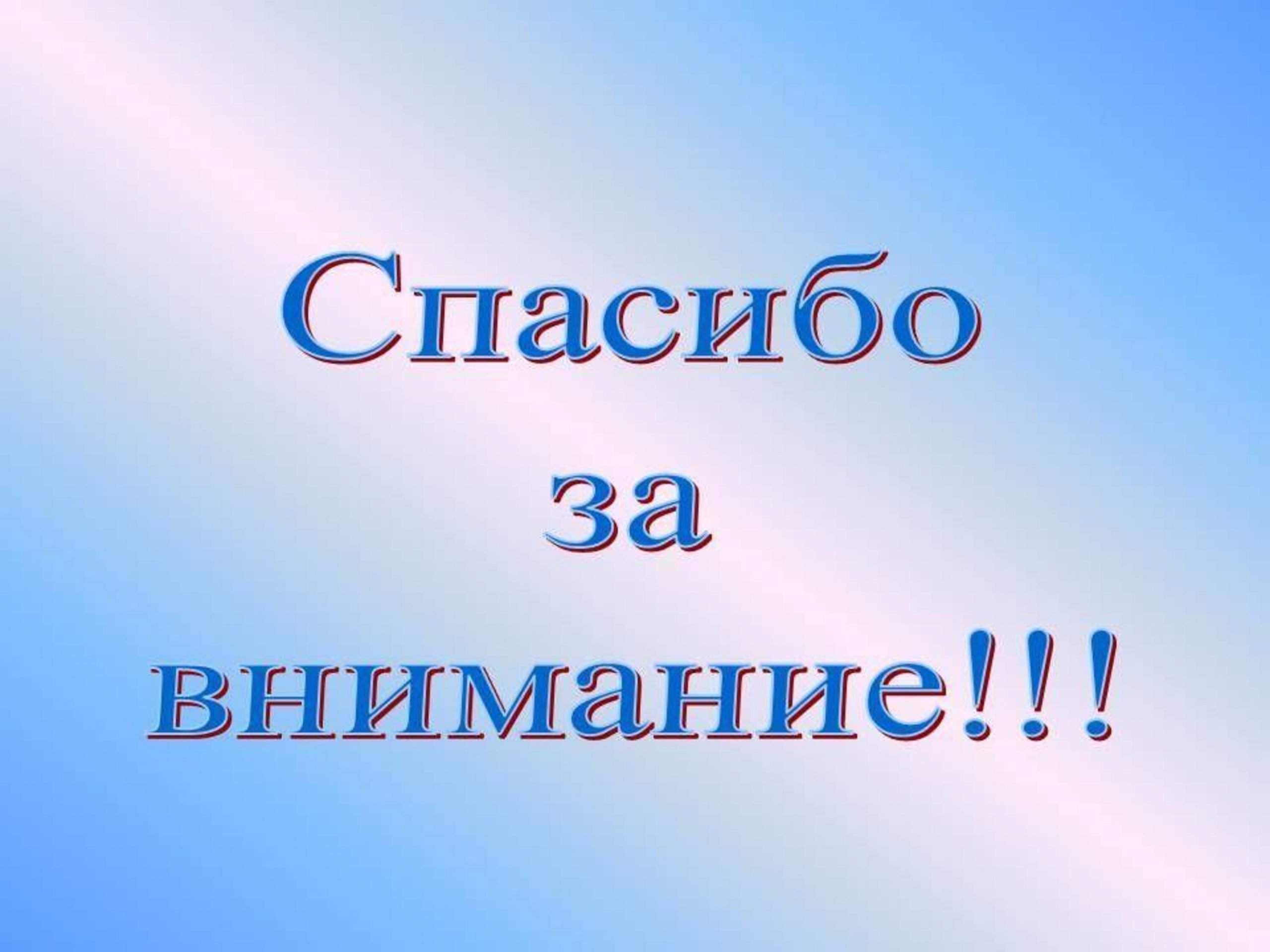